López-Sendón J, Moreno R, Tamargo J
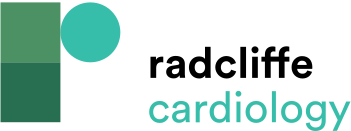 Treatment Components for Chronic Stable Coronary Artery Disease
Citation: European Cardiology Review 2021;16:e34.
https://doi.org/10.15420/ecr.2021.16
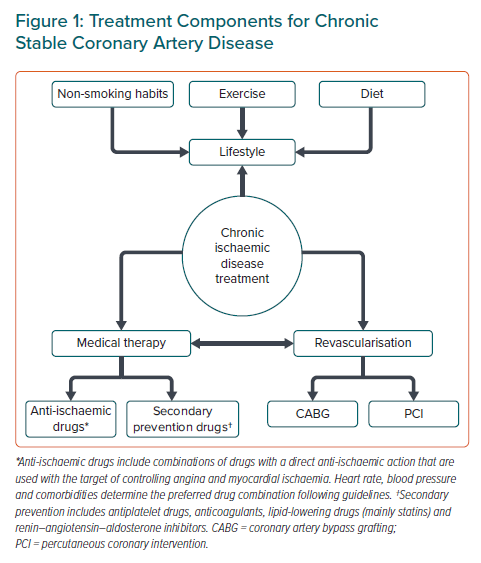